熊本県障害福祉分野のICT導入モデル事業
Wi-Fi環境を整え
タブレットを導入し書類作成業務の効率化とスムーズな情報共有を図る
社会福祉法人つつじヶ丘学園
第二つつじヶ丘学園（生活介護）
①業務の質の向上
・効率的な記録と記録の時短化
・報告、連絡連携の向上
②量的な効率化
・コピー用紙代、インク代の削減
・クラウド管理の為、データ紛失の
リスク軽減　につながり、保管場所が
不要になる
課題
成果
・PCを用いた記録、紙媒体へ手書きでの記録と混在しており、利用者に関する記録量も膨大であり時間を要している
・支援に関する記録を重複して記載することが多い
・情報共有がスムーズでなく、利用者の状態変化に対する速やかな対応が出来ない
ICT機器導入
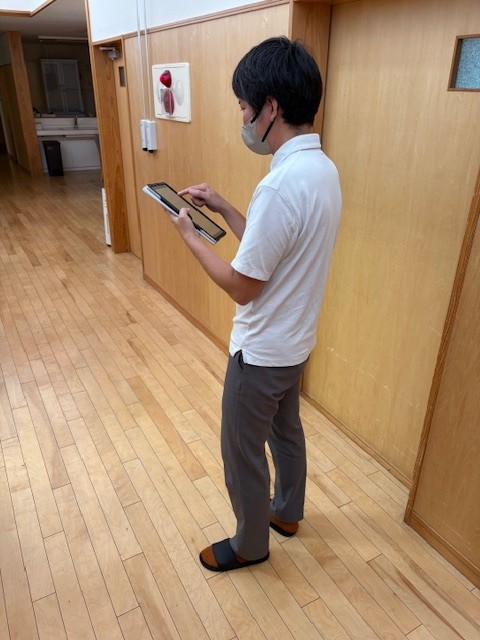 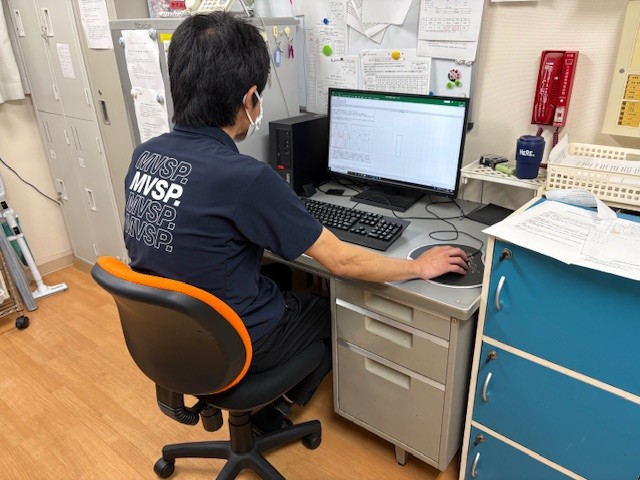 Wi-Fiルーター
タブレット
①導入前の検討状況　　　・ICT機器導入前の業務量と文書作成量の洗い出し
　　　　　　　　　　　　・タブレットの使用方法
②導入内容　　　　　　　・タブレット、Wi-Fiルーター
③導入に伴う改善など　　・支援に関係する記録が一本化され、転記することもなく
　　　　　　　　　　　　　記録の効率化と時短化につながる
　　　　　　　　　　　　・情報共有がスムーズになり、リアルタイムな情報を
　　　　　　　　　　　　　素早く取得することが出来る
業務効率化のステップ
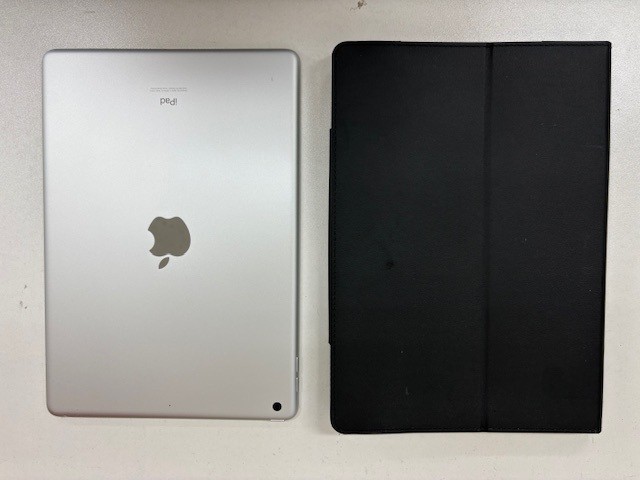 【良かった点】
　・記録作業が減り利用者さんとの時間が増えた　・情報共有が容易になった　　
　・書類の準備時間が減った　・　
【悪かった点】
　・タブレットを使いこなすのに時間がかかる　・IT機器に対しスキルの差がある　
【今後の課題・その他】
　・紙媒体の記録がまだある為、随時タブレットでの記録へ移行していく必要がある
　・入力する職員に偏りがなく、誰でも入力できるようになり作業効率を上げていく必要がある
　・タブレットの紛失が無いよう管理していく必要がある
　・情報共有と共に、オンライン会議もとりいれたらどうか
職員の声
2